Year 4, Unit 5
7 times tables and patterns
Year 4, Unit 5
These materials heavily reflect the prioritisation approach of the ready-to-progress criteria in the DfE Primary Mathematics Guidance 2020 and on the PPTs that exemplify them on the NCETM website. They also include other relevant National Curriculum content. Related sections of the NCETM Primary Mastery Professional Development Materials provide small-step teaching guidance.
Ready-to-progress criteria addressed by this unit
Teaching of this unit supports the following criteria from the ‘DfE Mathematics Guidance: key stages 1 & 2’ (the 335-page document available as a download)
4NF-1 page 160
Prior learning 
If the following ready-to-progress criteria, contained in the same DfE guidance document as above, were secured in Year 1, children will be ready to start on this unit.
3NF-2 Page 100
Curriculum Prioritisation for Primary Maths
Contents
The links below take you to the starting slide of each learning outcome.
Click the arrow button to return to this Contents slide.
Curriculum Prioritisation for Primary Maths
Year 4, Unit 5, Learning Outcome 1
The following slides have been collated to support the teaching of this learning outcome.
Curriculum Prioritisation for Primary Maths
Year 4, Unit 5, Learning Outcome 1
Additional teacher guidance for this outcome should be read first and can be found in this segment of the NCETM Primary Mastery Professional Development Materials:
2.9 Times Tables: 7 and patterns within / across times tables
The spine materials are divided into ‘teaching points’ and ‘steps in learning’.
Curriculum Prioritisation for Primary Maths
2.9 The 7 times table and patterns	Step 1:1
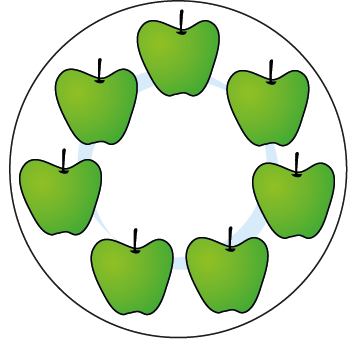 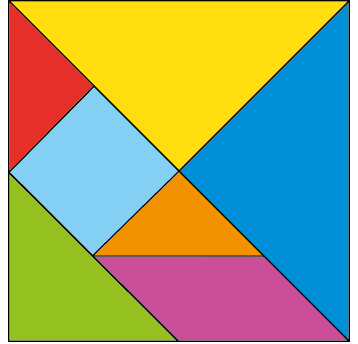 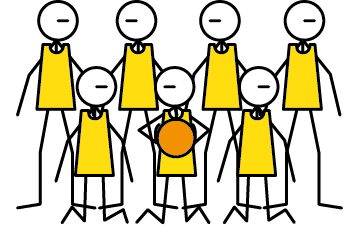 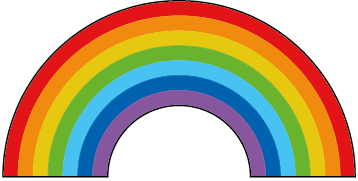 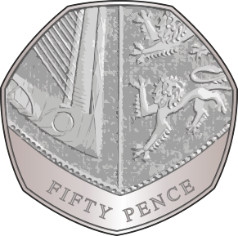 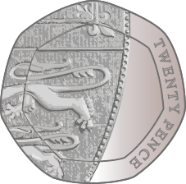 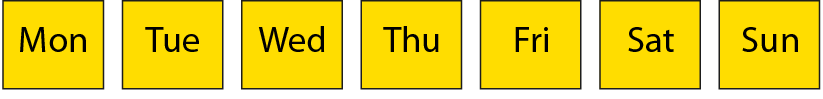 [Speaker Notes: What’s the same?
What’s different?]
2.9 The 7 times table and patterns	Step 1:2
How many players? Count in groups of 7.
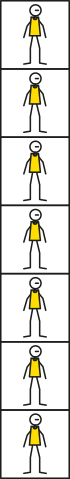 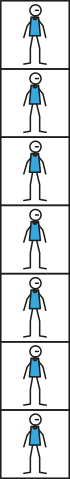 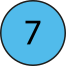 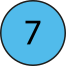 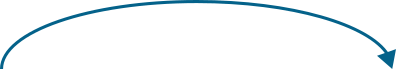 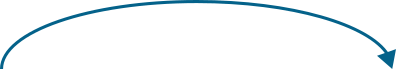 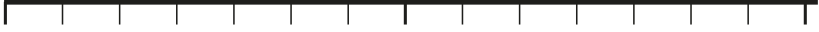 14
0
7
There are 14 players.
2 × 7 = 14
7 × 2 = 14
[Speaker Notes: Seven, fourteen. There are fourteen players.
There are two groups of seven; there are fourteen altogether.
There are seven, two times; there are fourteen altogether.
Two is a factor.
Seven is a factor.
The product of two and seven is fourteen.
Fourteen is the product of two and seven.]
2.9 The 7 times table and patterns	Step 1:3
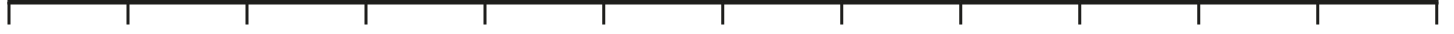 0
7
14
21
28
35
42
49
56
63
70
77
84
2.9 The 7 times table and patterns	Step 1:3
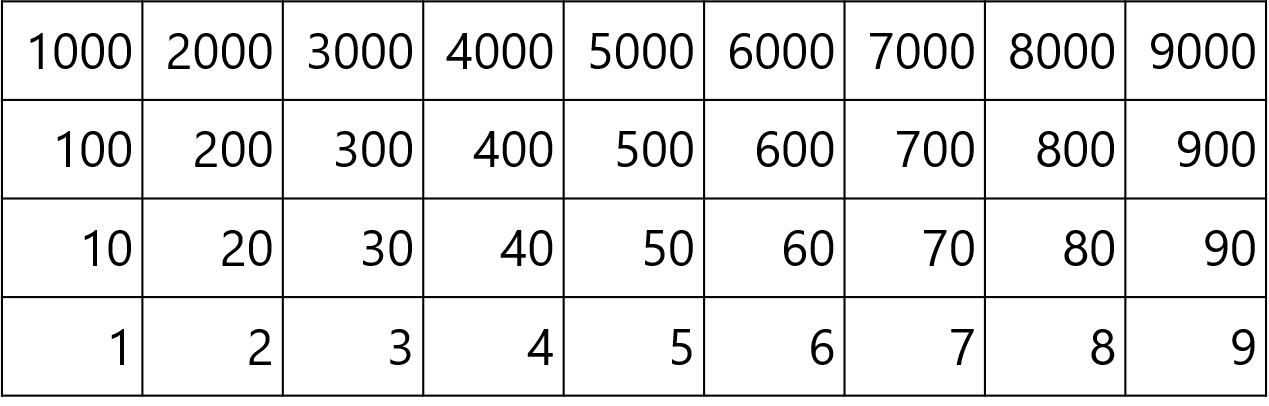 2.9 The 7 times table and patterns	Step 1:4
1 × 7 = 7
7 × 1 = 7
2 × 7 = 14
7 × 2 = 14
3 × 7 = 21
7 × 3 = 21
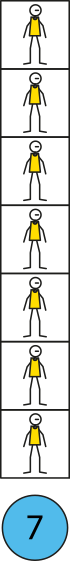 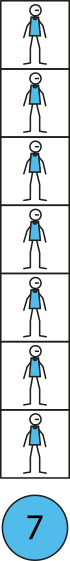 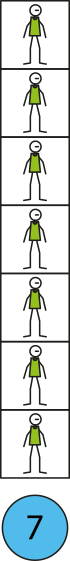 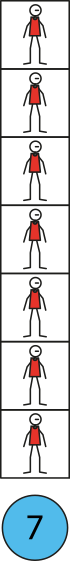 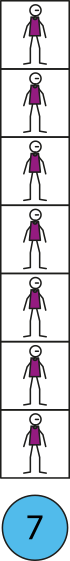 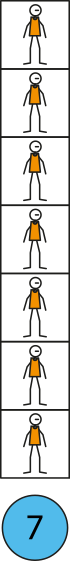 4 × 7 = 28
7 × 4 = 28
5 × 7 = 35
7 × 5 = 35
6 × 7 = 42
7 × 6 = 42
0 × 7 = 0
7 × 0 = 0
0
0
1
2
3
4
5
6
35
0
7
14
21
28
42
2.9 The 7 times table and patterns	Step 1:5
2.9 The 7 times table and patterns	Step 1:6
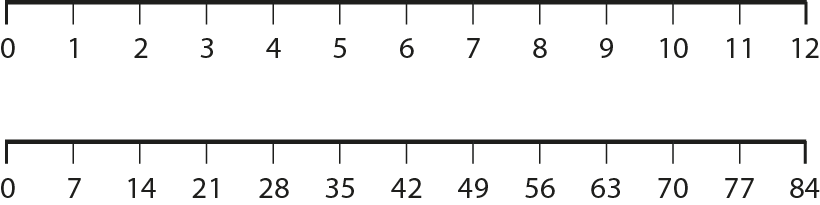 2.9 The 7 times table and patterns	Step 1:7
How many spots?
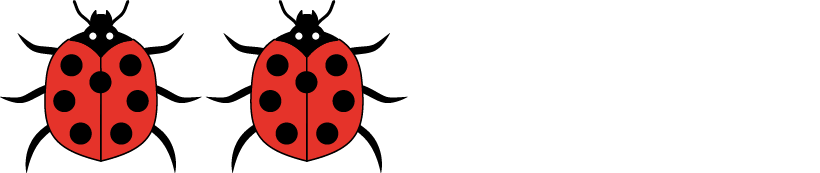 14
7  ×  2  =
14
2  ×  7  =
[Speaker Notes: Complete the equations to show how many spots there are altogether.]
2.9 The 7 times table and patterns	Step 1:7
How many spots?
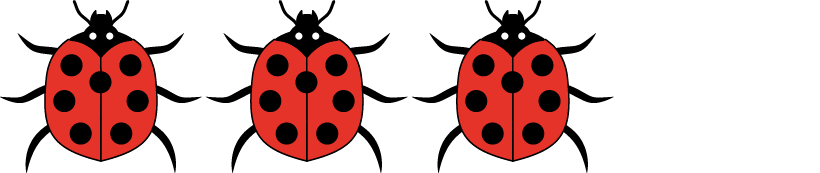 7  ×
=
3
×  7  =
3
21
21
2.9 The 7 times table and patterns	Step 1:7
How many spots?
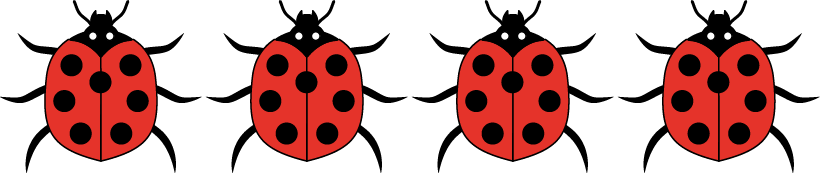 ×
=
7
4
28
×
=
4
7
28
2.9 The 7 times table and patterns	Step 1:7
Represents 6 groups of 7?
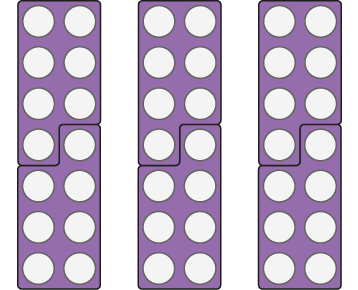 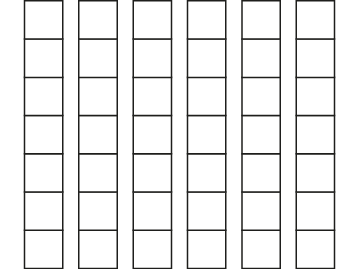 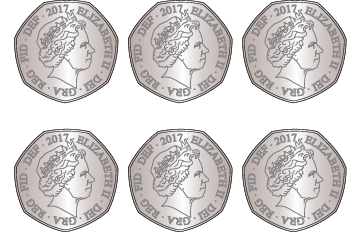 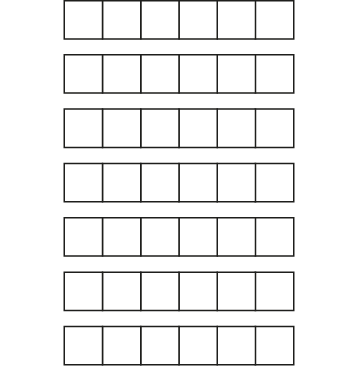 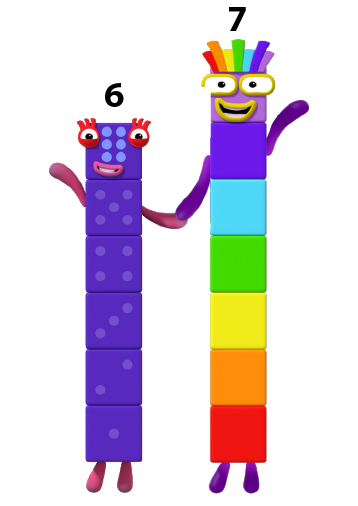 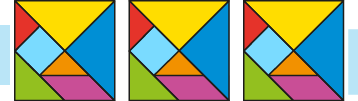 © 2017 Alphablocks Ltd. All rights reserved.
[Speaker Notes: Six vertical strips of seven squares: does show groups of seven.
	6 × 7 = 42	7 × 6 = 42

Three pairs of seven value base-ten number boards: does show groups of seven. 
	6 × 7 = 42	7 × 6 = 42

Six fifty-pence coins: does show groups of seven (seven sides or seven points on each coin).
	6 × 7 = 42	7 × 6 = 42

Three tangrams: does show groups of seven.
	3 × 7 = 21	7 × 3 = 21

Numberblocks: does not show groups of seven (it shows six and seven together, not six multiplied by seven).
Seven horizontal strips of six squares: does not show groups of seven (it shows seven groups of six which,although represented by 6 × 7 = 42 and 7 × 6 = 42, is not the same interpretation of the multiplication fact).]
Year 4, Unit 5, Learning Outcome 2
The following slides have been collated to support the teaching of this learning outcome.
Curriculum Prioritisation for Primary Maths
Year 4, Unit 5, Learning Outcome 2
Additional teacher guidance for this outcome should be read first and can be found in this segment of the NCETM Primary Mastery Professional Development Materials:
2.9 Times Tables: 7 and patterns within / across times tables
The spine materials are divided into ‘teaching points’ and ‘steps in learning’.
Curriculum Prioritisation for Primary Maths
2.9 The 7 times table and patterns	Step 1:8
↓ + 7
7 × 7 = 6 × 7 + 7
49
49
49
= 42 + 7
↑ − 7
7 × 7 = 8 × 7 − 7
= 49
= 56 − 7
= 49
↓ + 7
11 × 7 = 10 × 7 + 7
12 × 7 = 11 × 7 + 7
77
77
77
↓ + 7
= 70 + 7
= 77 + 7
84
84
84
= 77
= 84
2.9 The 7 times table and patterns	Step 1:8
35
49
5  ×  7  =
7  ×  7  =
5 × 7 = 35
7 × 7 = 5 × 7
+ 14
+ 7
+ 7
= 35 + 14
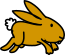 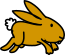 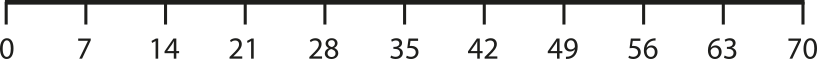 5 × 7
7 × 7
2.9 The 7 times table and patterns	Step 1:8
84
12  ×  7  =
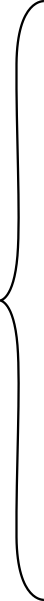 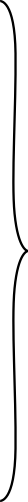 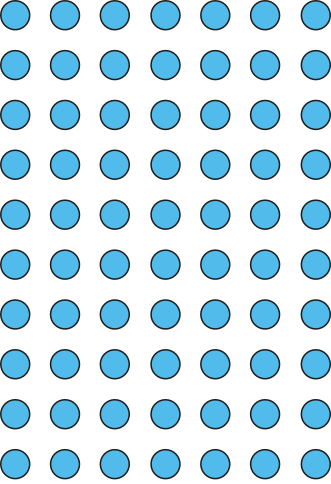 10 × 7 = 70
12 × 7 = 10 × 7 + 7 + 7
12 × 7 = 10 × 7 + 14
12 × 7 = 70 + 14
= 84
7
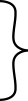 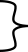 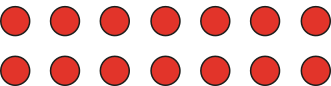 14
7
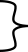 Year 4, Unit 5, Learning Outcome 3
The following slides have been collated to support the teaching of this learning outcome.
Curriculum Prioritisation for Primary Maths
Year 4, Unit 5, Learning Outcome 3
Additional teacher guidance for this outcome should be read first and can be found in this segment of the NCETM Primary Mastery Professional Development Materials:
2.9 Times Tables: 7 and patterns within / across times tables
The spine materials are divided into ‘teaching points’ and ‘steps in learning’.
Curriculum Prioritisation for Primary Maths
2.9 The 7 times table and patterns	Step 1:10
8 dance sections, 7 children in each. Plus 2 narrators.How many children altogether?
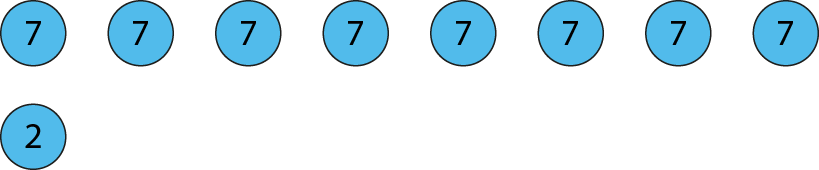 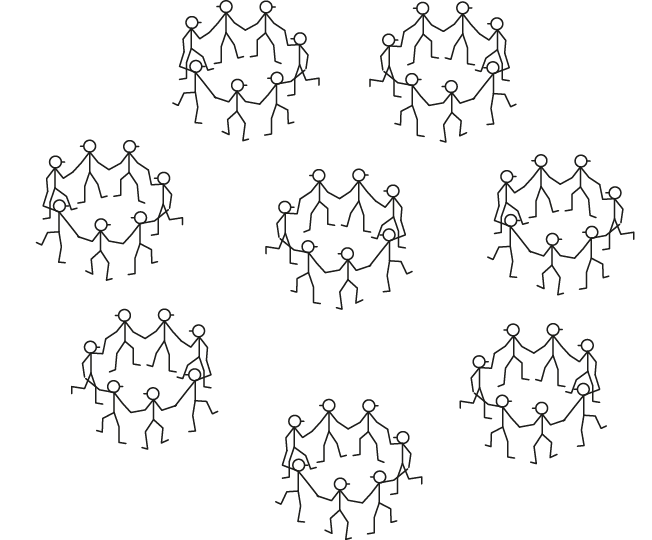 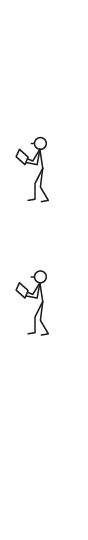 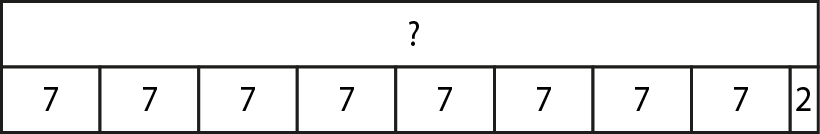 58
8 × 7 + 2
= 56 + 2
= 58
[Speaker Notes: Seven children are needed in each of the eight dance sections in the school assembly.
Two children are also needed as narrators.
How many children are needed altogether?]
2.9 The 7 times table and patterns	Step 1:11
Circle the groups of 7.
Circle the 7 equal groups.
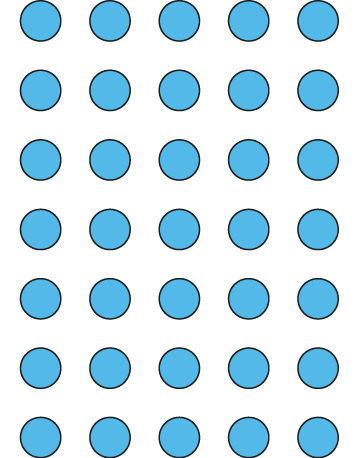 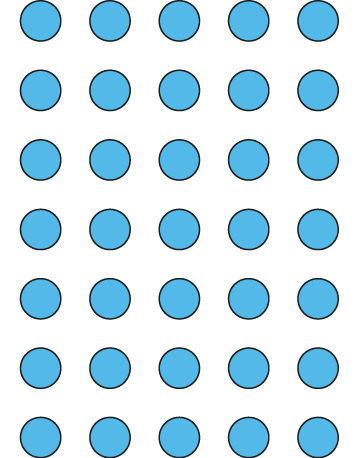 There are         groups of 7.
There are 7 groups of        .
5
5
5
7  ×         =  35
5
×  7  =  35
Year 4, Unit 5, Learning Outcome 4
The following slides have been collated to support the teaching of this learning outcome.
Curriculum Prioritisation for Primary Maths
Year 4, Unit 5, Learning Outcome 4
Additional teacher guidance for this outcome should be read first and can be found in this segment of the NCETM Primary Mastery Professional Development Materials:
2.9 Times Tables: 7 and patterns within / across times tables
The spine materials are divided into ‘teaching points’ and ‘steps in learning’.
Curriculum Prioritisation for Primary Maths
2.9 The 7 times table and patterns	Step 2:1
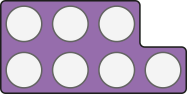 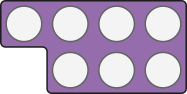 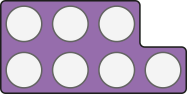 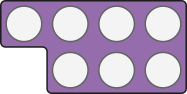 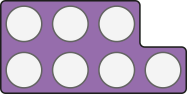 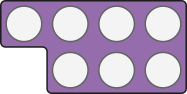 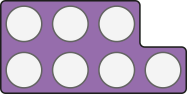 2   ×   7   =   14
3   ×   7   =   21
4   ×   7   =   28
5   ×   7   =   35
6   ×   7   =   42
1   ×   7   =   7
7   ×   7   =   49
7   ×   2   =   14
7   ×   3   =   21
7   ×   4   =   28
7   ×   5   =   35
7   ×   6   =   42
7   ×   1   =   7
7   ×   7   =   49
even
odd
odd
odd
even
odd
odd
odd
even
odd
even
odd
2.9 The 7 times table and patterns	Step 2:4
Odd or even?
21   ×   7
=   147

predict
odd
odd
7   ×   32
=   224

predict
odd
even
46   ×   7
=   322

predict
even
odd
=   544
8   ×   68

predict
even
even
Year 4, Unit 5, Learning Outcome 5
The following slides have been collated to support the teaching of this learning outcome.
Curriculum Prioritisation for Primary Maths
Year 4, Unit 5, Learning Outcome 5
Additional teacher guidance for this outcome should be read first and can be found in this segment of the NCETM Primary Mastery Professional Development Materials:
2.9 Times Tables: 7 and patterns within / across times tables
The spine materials are divided into ‘teaching points’ and ‘steps in learning’.
Curriculum Prioritisation for Primary Maths
2.9 The 7 times table and patterns	Step 3:1
7 teams, each with 7 players.
7
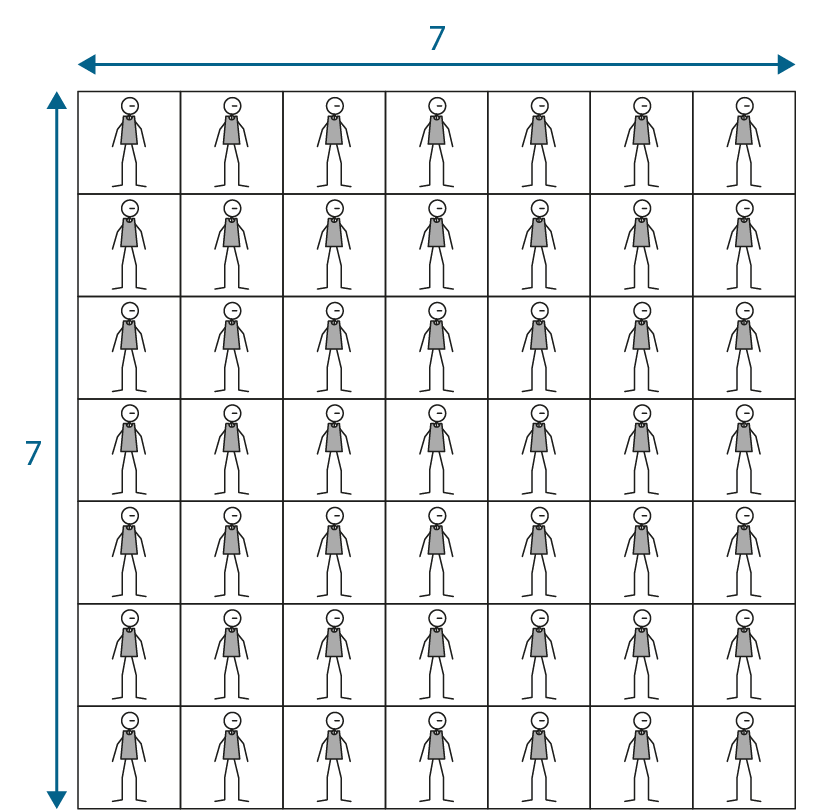 7
49
7 × 7 =
The factors are the same.
The product is a square number.
[Speaker Notes: Both of the factors are the same.
So the product is a square number.
This can be represented by a square-shaped array.]
2.9 The 7 times table and patterns	Step 3:1
4
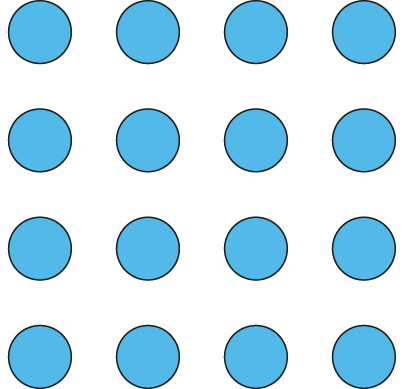 4
16
4 × 4 =
The factors are the same.
The product is a square number.
[Speaker Notes: Both of the factors are the same.
So the product is a square number.
This can be represented by a square-shaped array.]
2.9 The 7 times table and patterns	Step 3:1
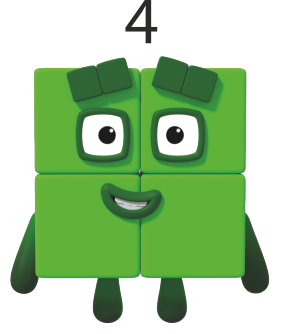 © 2017 Alphablocks Ltd. All rights reserved.
2 × 2 = 4
2.9 The 7 times table and patterns	Step 3:1
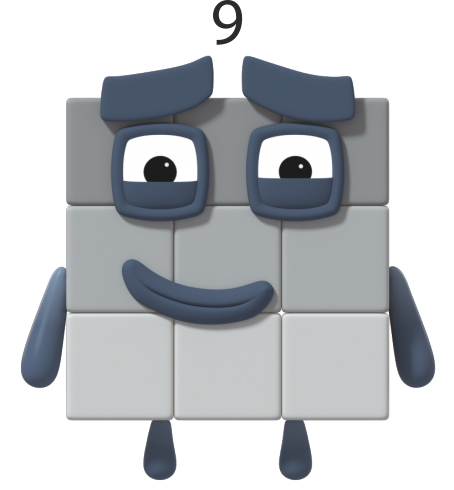 © 2017 Alphablocks Ltd. All rights reserved.
3 × 3 = 9
2.9 The 7 times table and patterns	Step 3:2
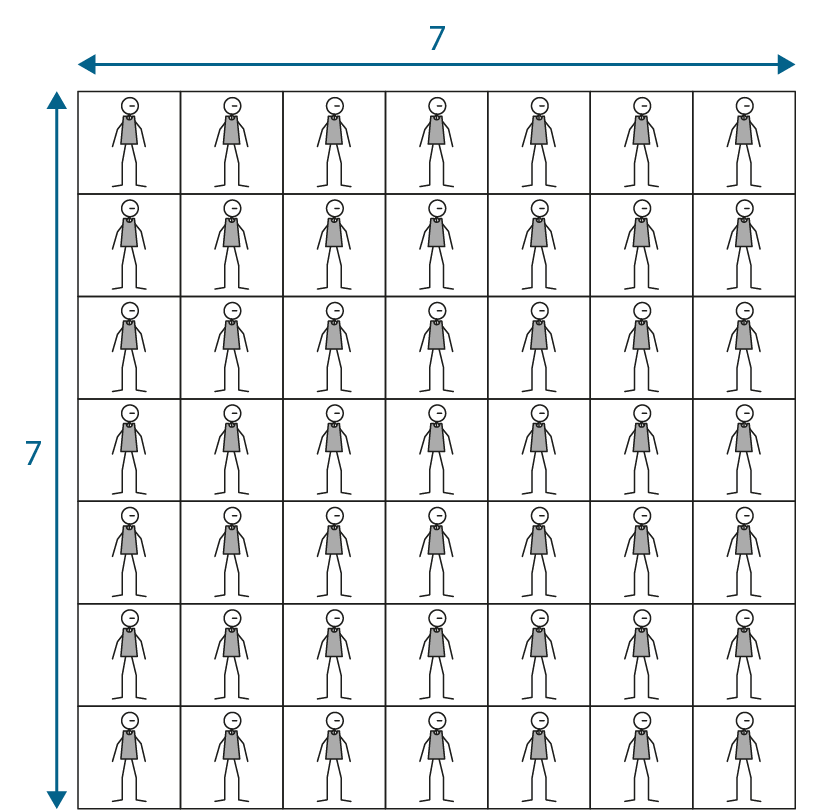 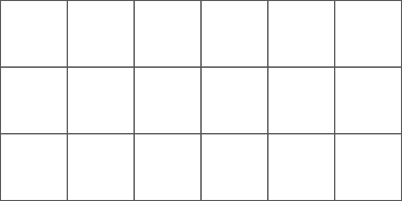 7
×
7
=
4
9
72
=
4
9
[Speaker Notes: There are seven netball teams, each with seven players.
We can write this as seven times seven equals forty-nine.
Both factors are the same, so we can also write this as seven squared equals forty-nine.]
2.9 The 7 times table and patterns	Step 3:3
2.9 The 7 times table and patterns	Step 3:4
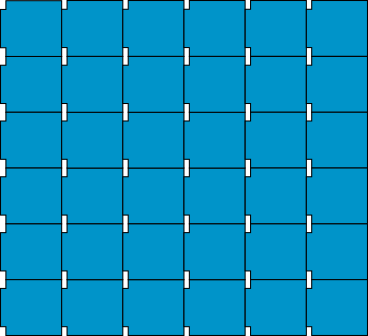 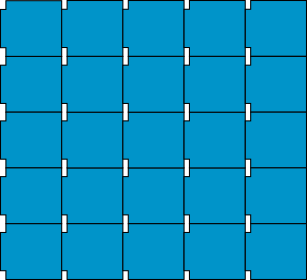 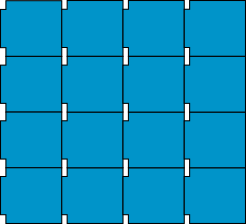 4 × 4 = 16
5 × 5 = 25
6 × 6 = 36
42 = 16
52 = 25
62 = 36
2.9 The 7 times table and patterns	Step 3:4
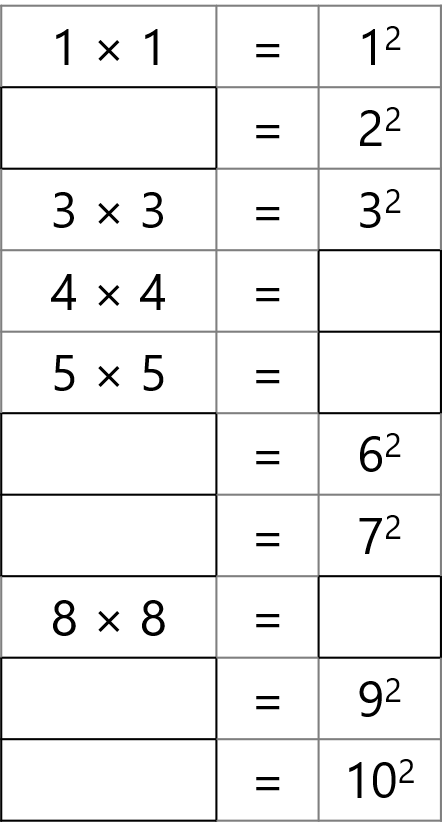 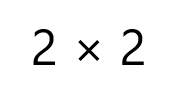 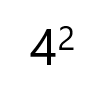 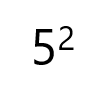 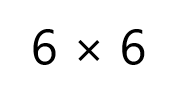 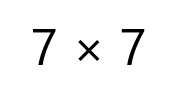 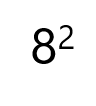 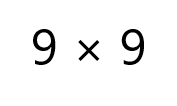 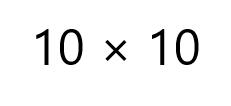 [Speaker Notes: Fill in the missing parts of the equations.]
2.9 The 7 times table and patterns	Step 3:4
42    >    4    +    4
>
42    >    4    ×    2
>
42    =    4    ×    4
=
>
42    >    4    +    2
[Speaker Notes: Fill in the missing symbols. (<, >, or =).]
Year 4, Unit 5, Learning Outcome 6
The following slides have been collated to support the teaching of this learning outcome.
Curriculum Prioritisation for Primary Maths
Year 4, Unit 5, Learning Outcome 6
Additional teacher guidance for this outcome should be read first and can be found in this segment of the NCETM Primary Mastery Professional Development Materials:
2.9 Times Tables: 7 and patterns within / across times tables
The spine materials are divided into ‘teaching points’ and ‘steps in learning’.
Curriculum Prioritisation for Primary Maths
2.9 The 7 times table and patterns	Step 4:2
2
A number is divisible by 2 if the ones digit is
even.
4
If halving a number gives an even value, then
the number is divisible by 4.
and
For numbers with more than two digits: if the
final two digits are divisible by 4 then the
number is divisible by 4.
8
If halving a number twice gives an even value,
the number is divisible by 8.
2.9 The 7 times table and patterns	Step 4:2
5
A number is divisible by 5 if the ones digit is
5 or 0.
10
A number is divisible by 10 if the ones digit
is 0.
2.9 The 7 times table and patterns	Step 4:2
3
For a number to be divisible by 3, the sumof the digits of the number must be divisibleby 3.
6
For a number to be divisible by 6, the numbermust be divisible by both 2 and 3.
9
For a number to be divisible by 9, the sum of the digits of the number must be divisible by 9.
2.9 The 7 times table and patterns	Step 4:2
2.9 The 7 times table and patterns	Step 4:2
2.9 The 7 times table and patterns	Step 4:3
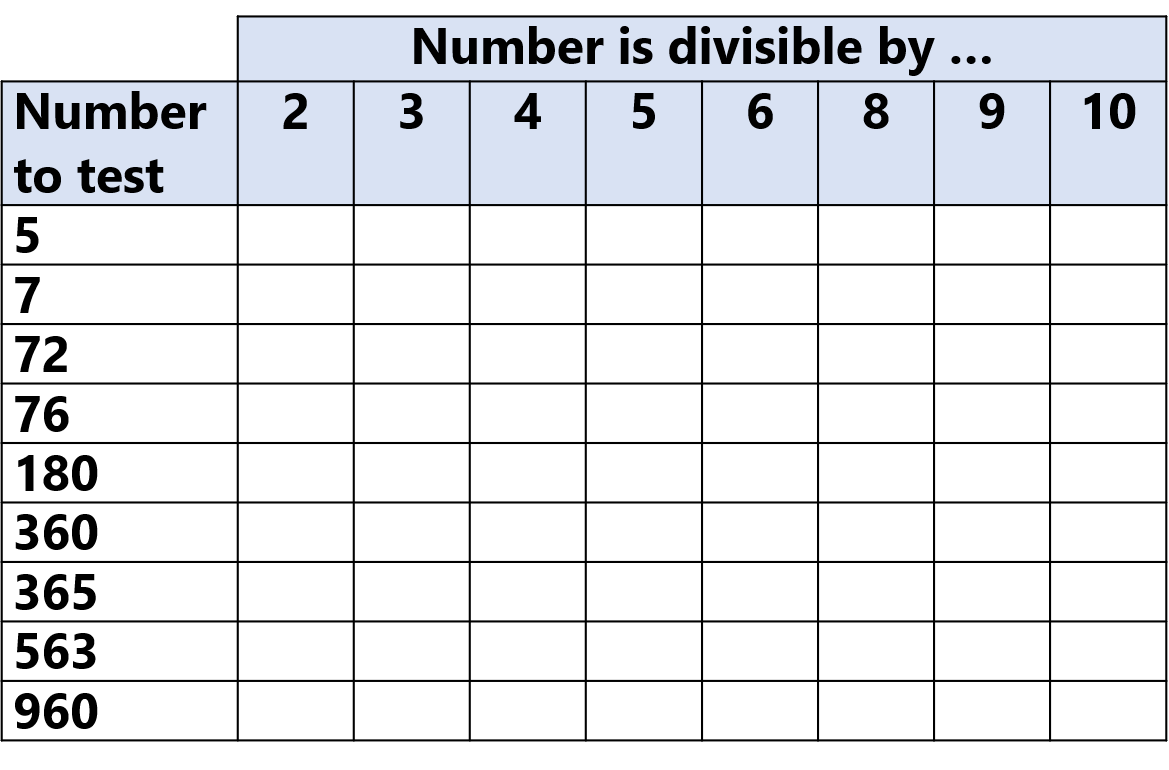 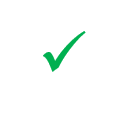 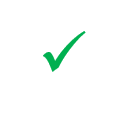 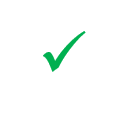 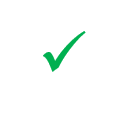 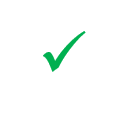 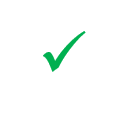 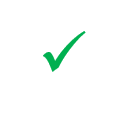 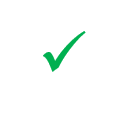 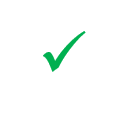 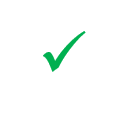 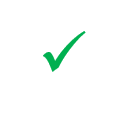 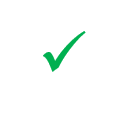 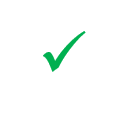 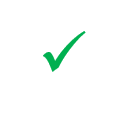 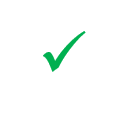 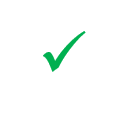 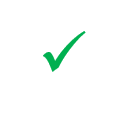 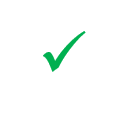 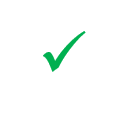 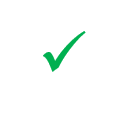 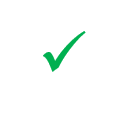 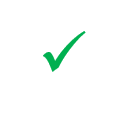 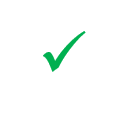 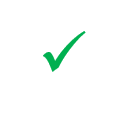 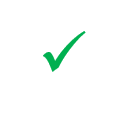 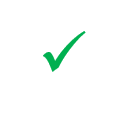 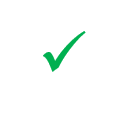 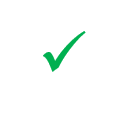 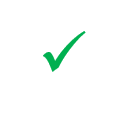 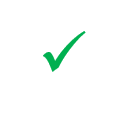 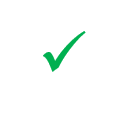 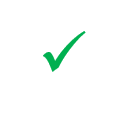 [Speaker Notes: Tick to show which numbers are divisible by 2, 3, 4, 5, 6, 8, 9, 10.]